Crook County Landfill
Mission
To provide the citizens of Crook County environmentally sound and cost-effective solid waste management services that are in compliance with laws and regulations.

Major goals
Solid Waste Management Plan Update
Secure HHW Contract for 2024
USFW Migratory Bird Permit
Re-institute Solid Waste Advisory Committee (SWAC)
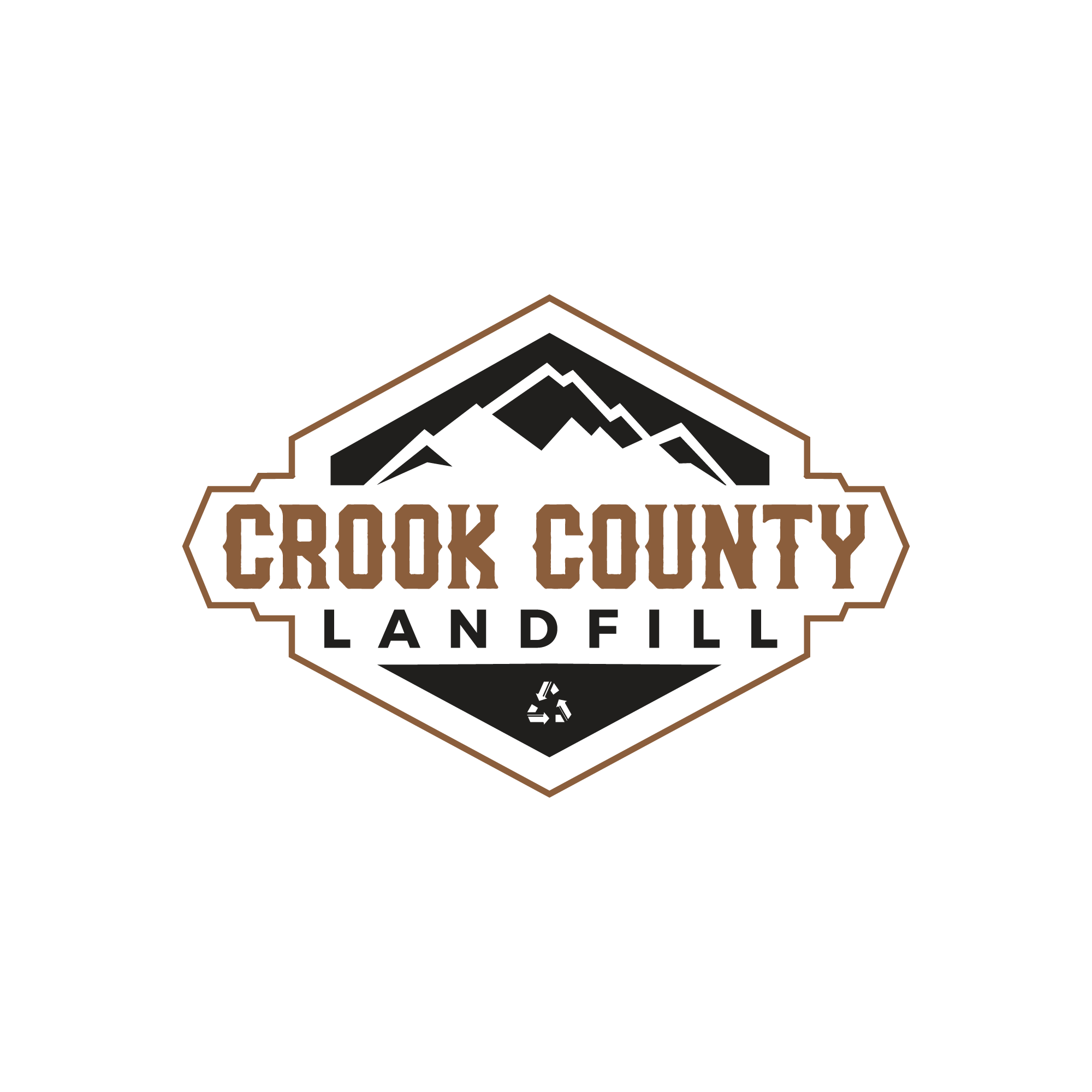 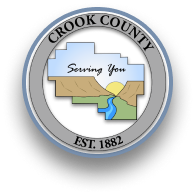 [Speaker Notes: Enter your department in Header area
Enter the department’s mission statement
Enter the department’s major goals/work plan elements
Add the department logo to bottom left corner, same size as County logo]
Crook County LandfillFinancial Summaryamounts in thousands
Comments:     Revenue down due to less incoming waste.  Recycling revenue has not come
                                   in yet and we will see that when we bale metal.  We lost large job to Deschutes Co.
                            
                               Expenses are down due to wages this last quarter, fuel costs are lower, and
                                  building repairs and onsite maintenance have remained low.
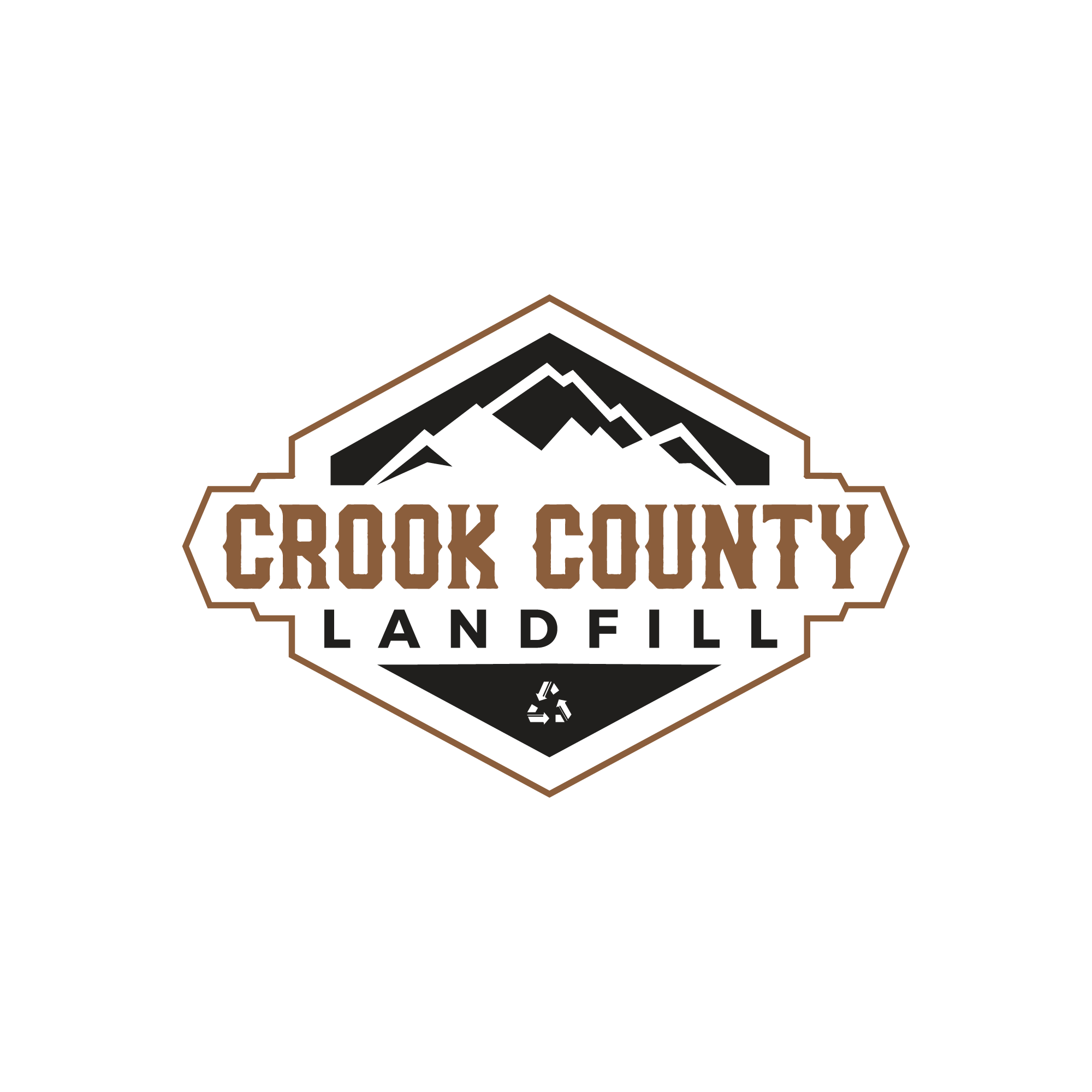 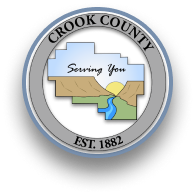 [Speaker Notes: Enter department in header
Enter the department’s quarterly budget, actual and variance amounts ---- in thousands
Enter comments to explain any significant variances
Add the department’s logo to the bottom left corner, same size as County logo]
Comments:
Public Works Director Vacant (.6)
Org Chart
County Court
County Administrator
Public Works Director
Landfill Manager
Staffing Summary
Lead Operator / Mechanic
Scale Attendants
Equipment Operators
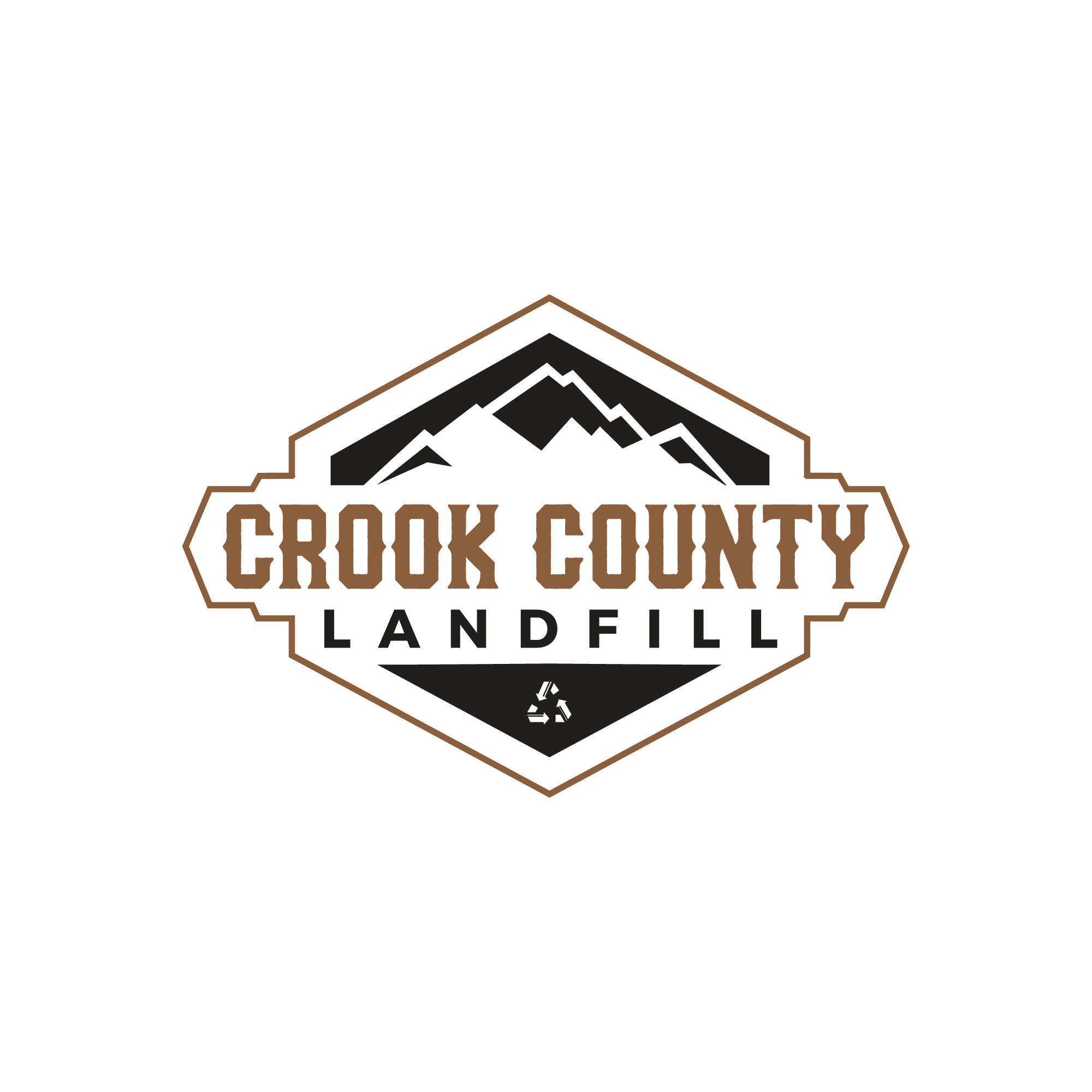 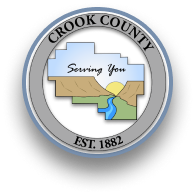 LandfillStaffing Summary
[Speaker Notes: Enter department in the bottom header
Enter the department’s organization chart
Provide some bullets describing personnel during the quarter, e.g., number of new employees, separations, etc.any pending recruitments, significant new hires or seprarations
Enter the department’s authorized, filled and vacate positions – FTEs as of end of the quarter
Add the department logo to the left of the County logo – same size as County logo]
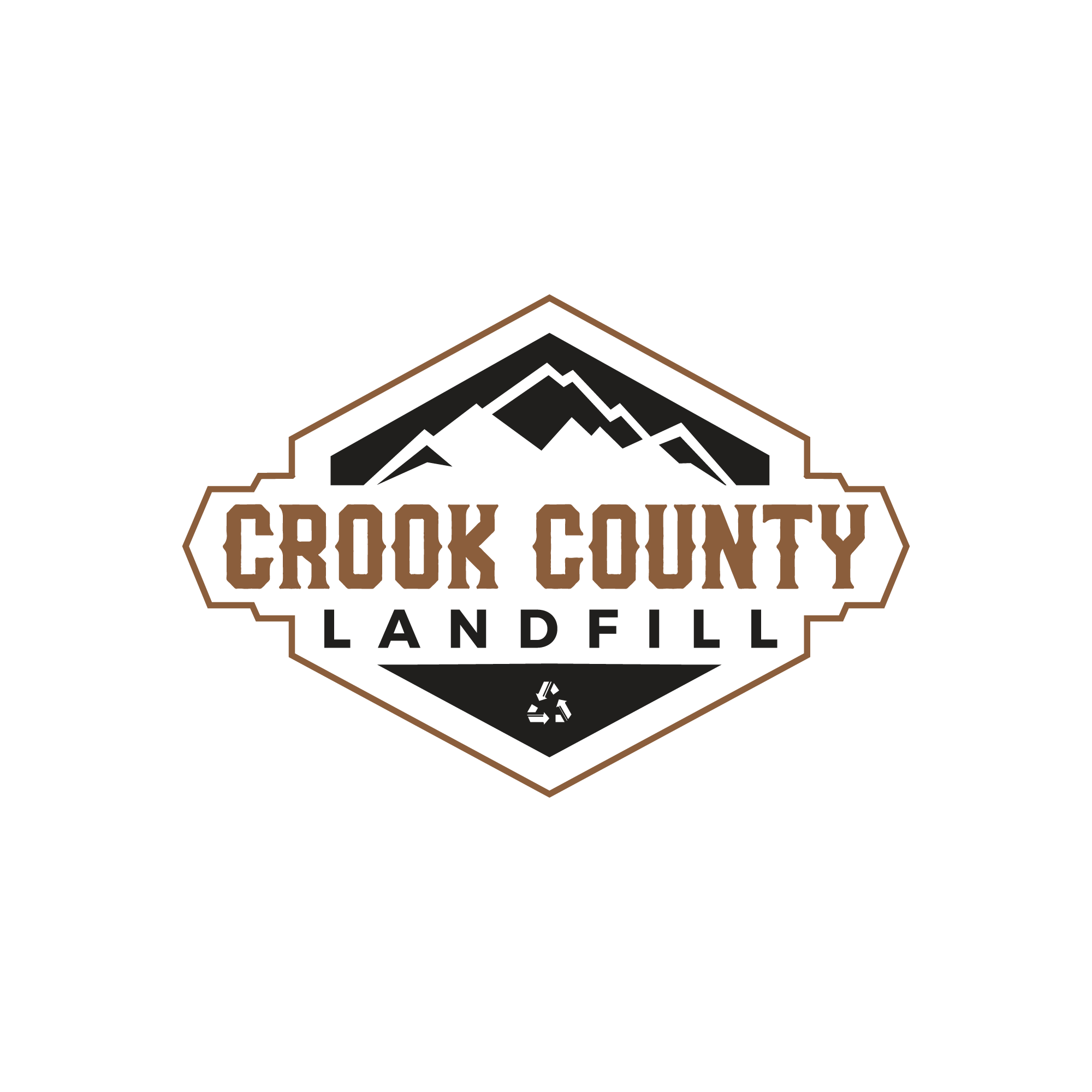 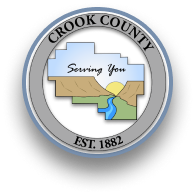 Landfill ActivitiesQ2 FY 2024
[Speaker Notes: Replace “Department” with your department name in header
List the major goals/work plan elements for the department
Provide a brief description of activity on each goal/work plan item
List any challenges or changes or other comments for each goal/work plan item
Add additional lines as needed – go to next page if needed
If additional page added, delete “Questions”
Add department logo to left of the County logo – same size as County logo]
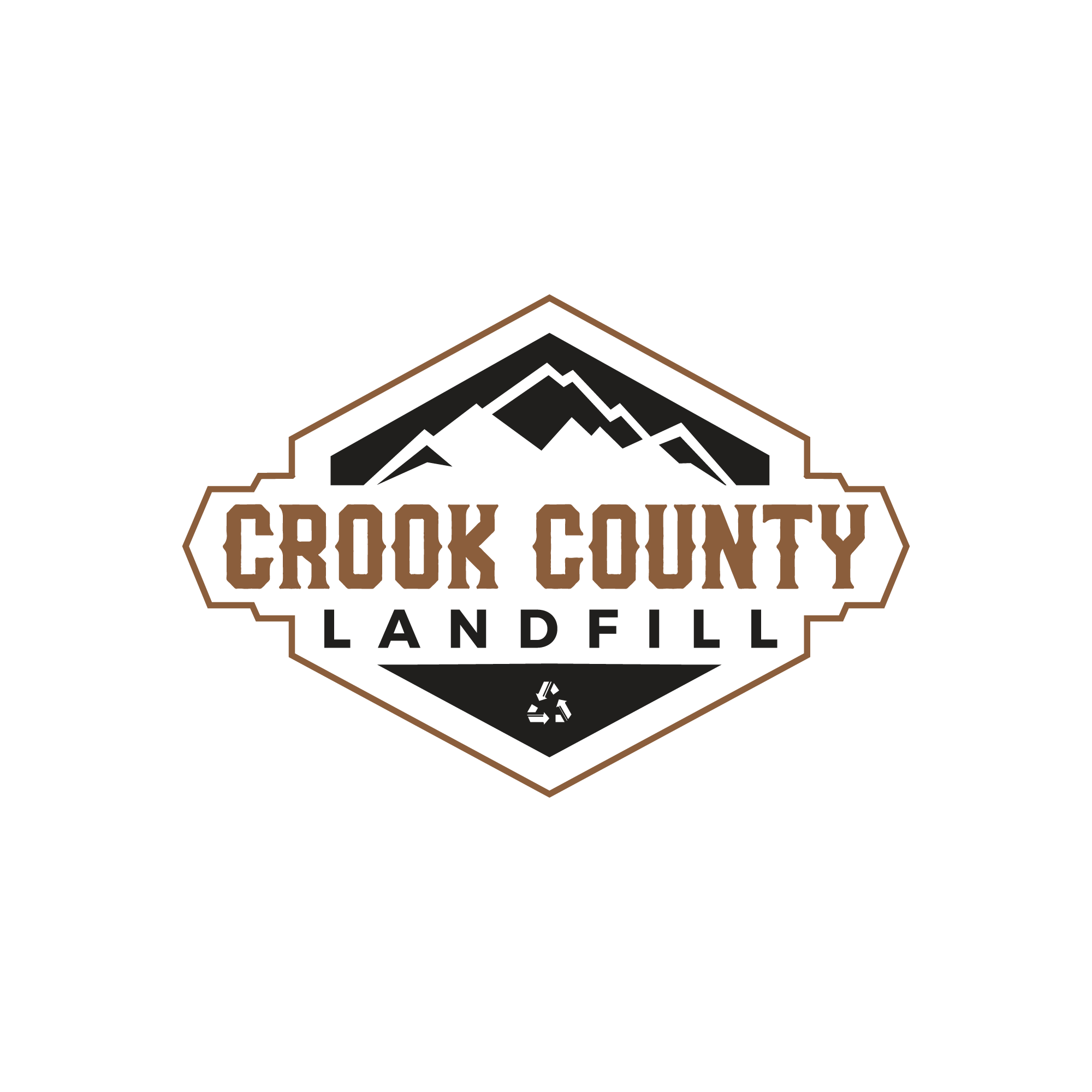 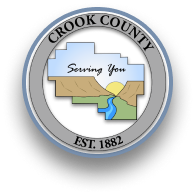 Landfill Activities - continuedQ2 FY 2024
[Speaker Notes: Replace “Department” with your department name in header
Continue your list of the major goals/work plan elements
Provide a brief description of activity on each goal/work plan item
List any challenges or changes or other comments for each goal/work plan item
Add additional lines as needed – go to next page if needed
If additional page added, delete “Questions”
Add your department logo to left of the County logo – same size as County logo]
Questions
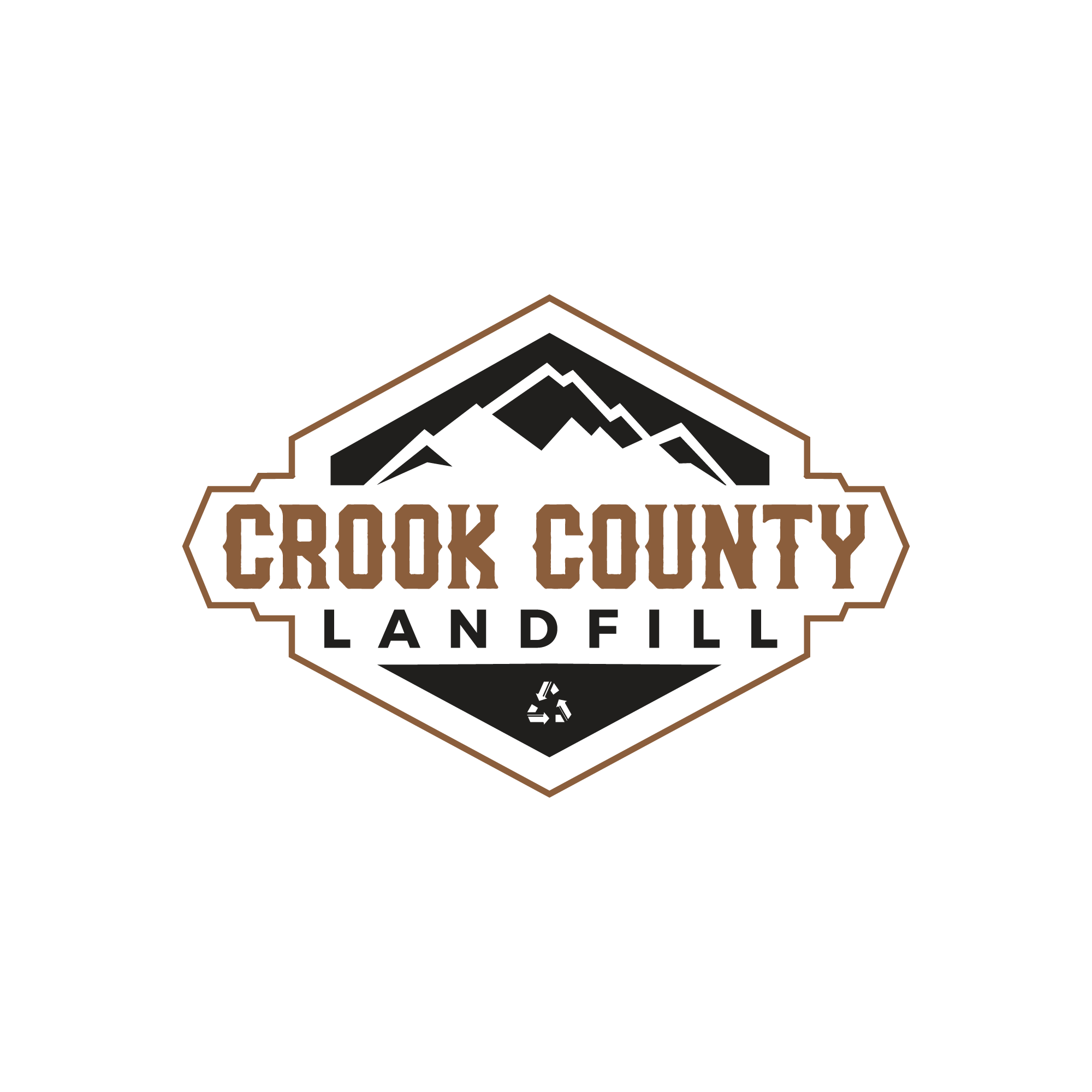 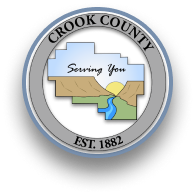 Landfill Performance MeasuresQ2 FY 2024
[Speaker Notes: Replace “Department” with your department name in header
Enter performance measures, goal and actual, with comments --- use performance measures included in the budget as a starting point, additional measures are encouraged
Add your department logo to left of the County logo – same size as County logo]
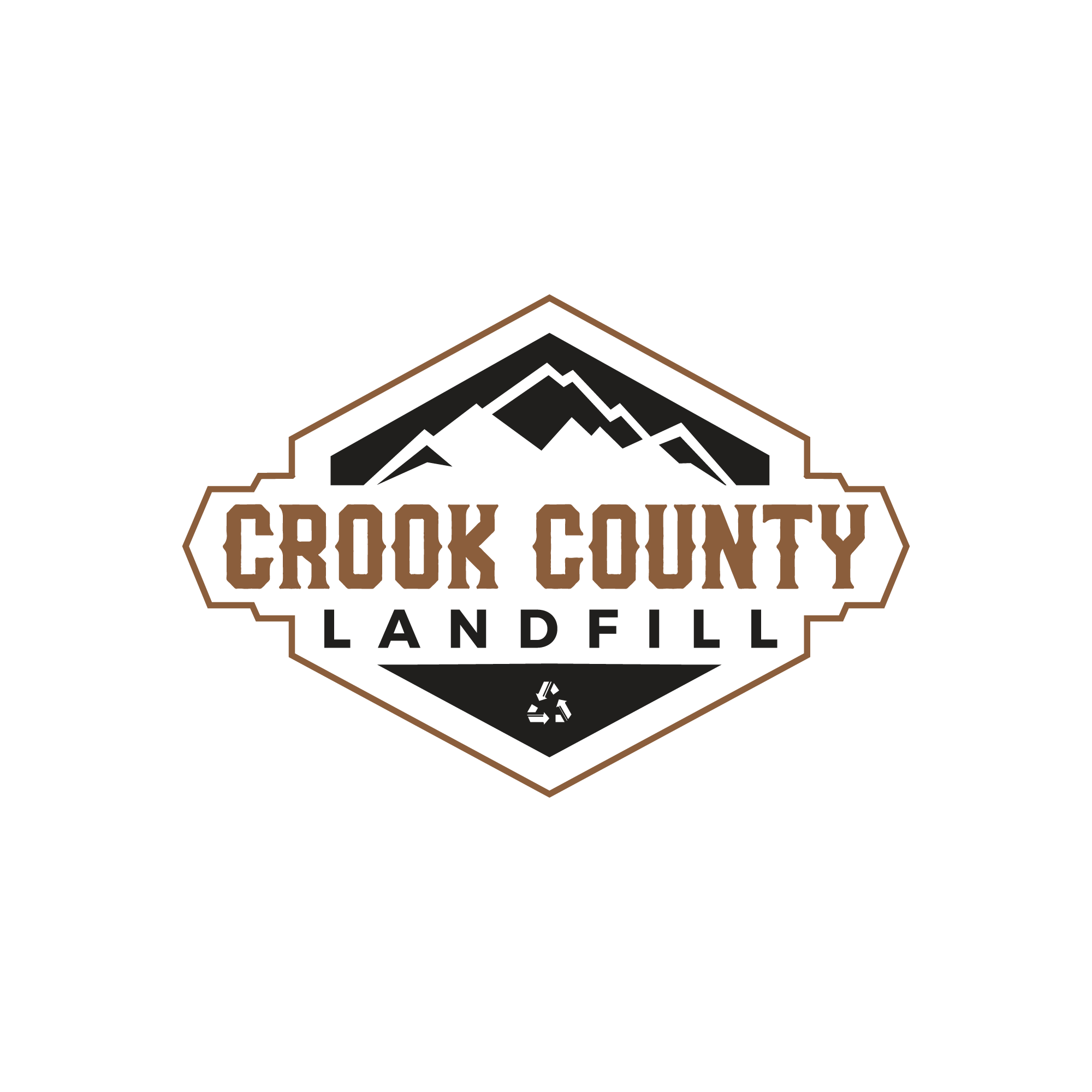 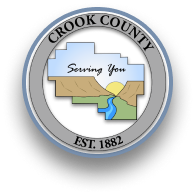 FY25 BUDGET ITEMS
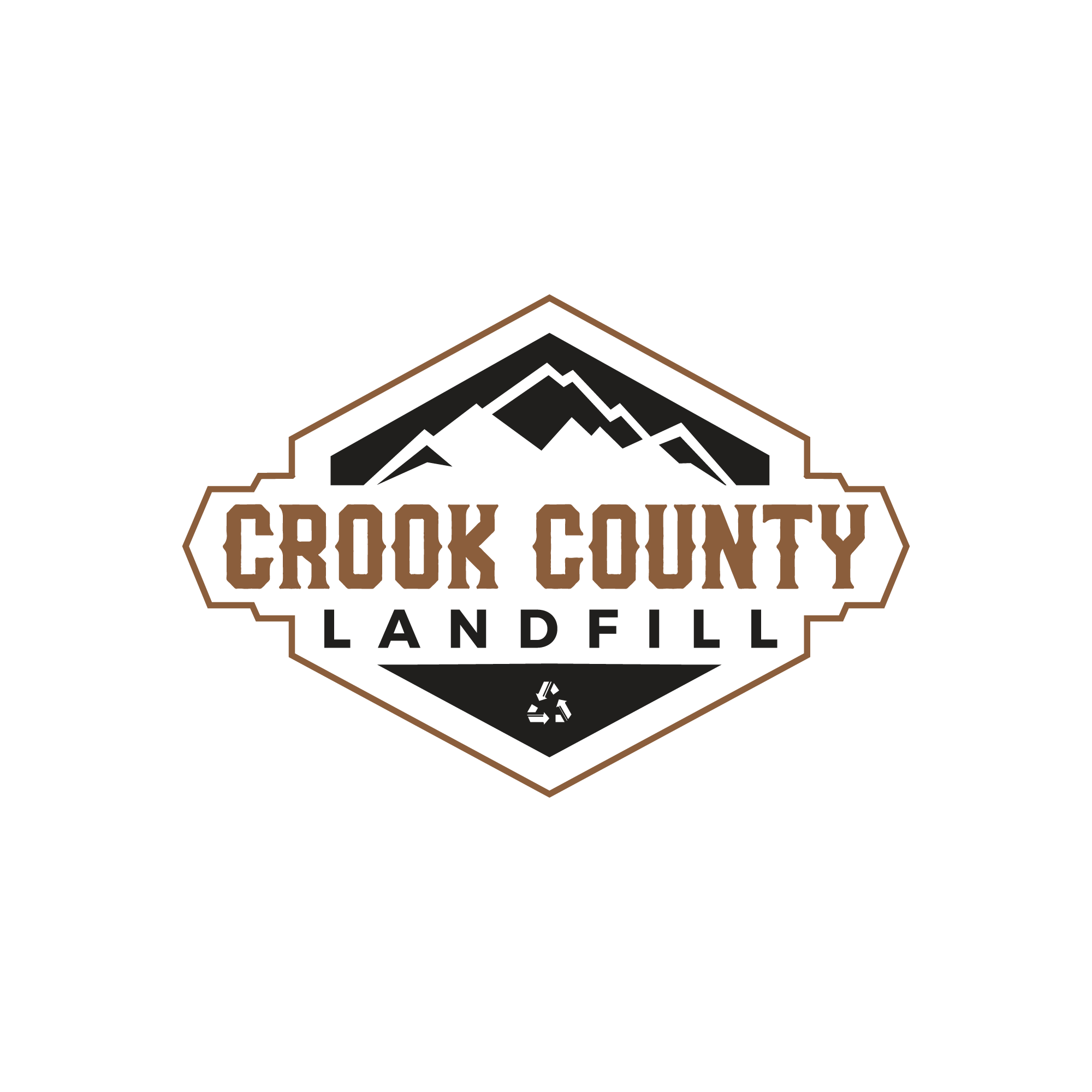 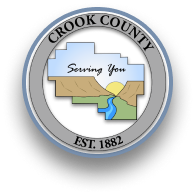